ỦY BAN NHÂN DÂN QUẬN LONG BIÊN
TRƯỜNG TIỂU HỌC ÁI MỘ B


MÔN: KHOA HỌC
BÀI 45: ÁNH SÁNG
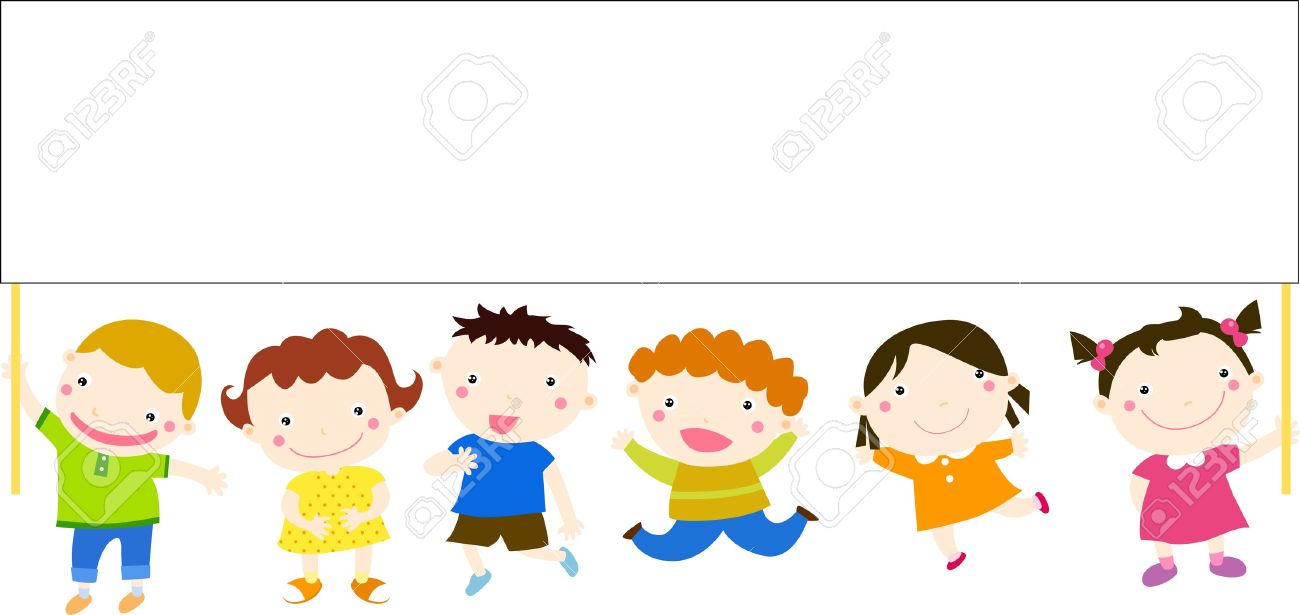 KHỞI ĐỘNG
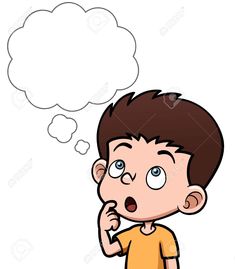 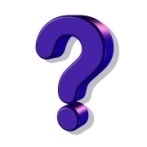 Vai trò của âm thanh?
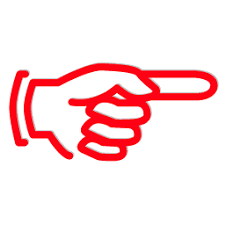 Âm thanh rất cần cho con người. Nhờ có âm thanh, chúng ta có thể học tập, nói chuyện với nhau, thưởng thức âm nhạc, báo hiệu,...
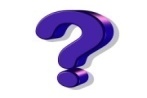 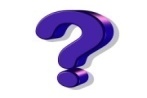 Việc ghi lại âm thanh có lợi ích gì?
Nguyên nhân, tác hại của tiếng ồn?
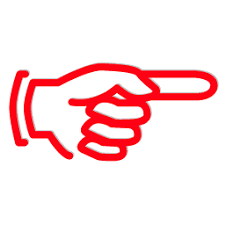 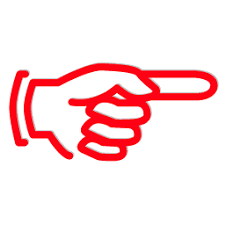 Việc ghi lại âm thanh giúp cho chúng ta có thể nghe lại được những bài hát, đoạn nhạc hay,...; không phải nói đi nói lại nhiều lần một điều gì đó.
Tiếng ồn đều do con người gây ra, làm ảnh hướng đến sức khỏe của con người.
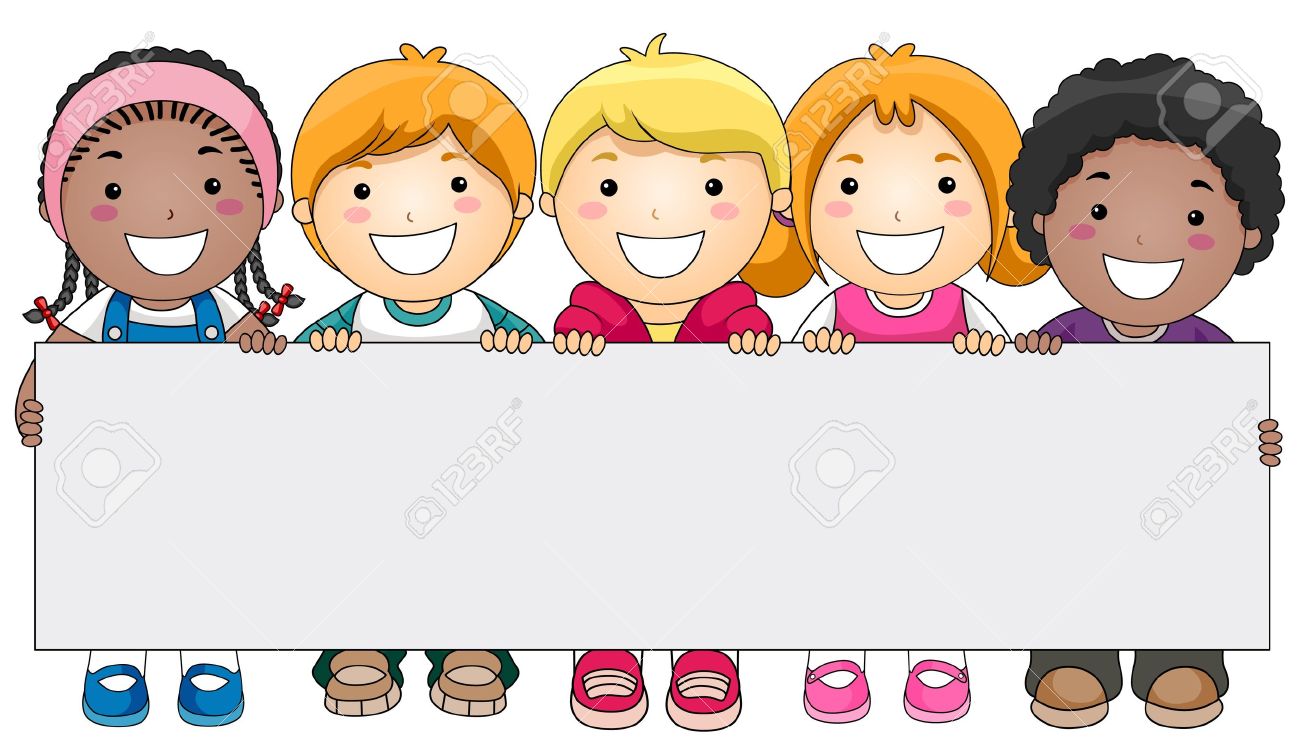 Bài 45: Ánh sáng
YÊU CẦU CẦN ĐẠT
- Phân biệt được các vật tự phát sáng và các vật được chiếu sáng
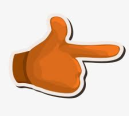 - Nêu được một số vật cho ánh sáng truyền qua hoặc không cho ánh sáng truyền qua
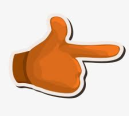 - Biết được ta chỉ nhìn thấy vật khi có ánh sáng từ vật truyền tới mắt
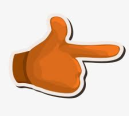 KHÁM PHÁ
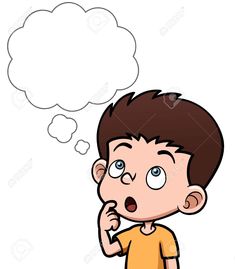 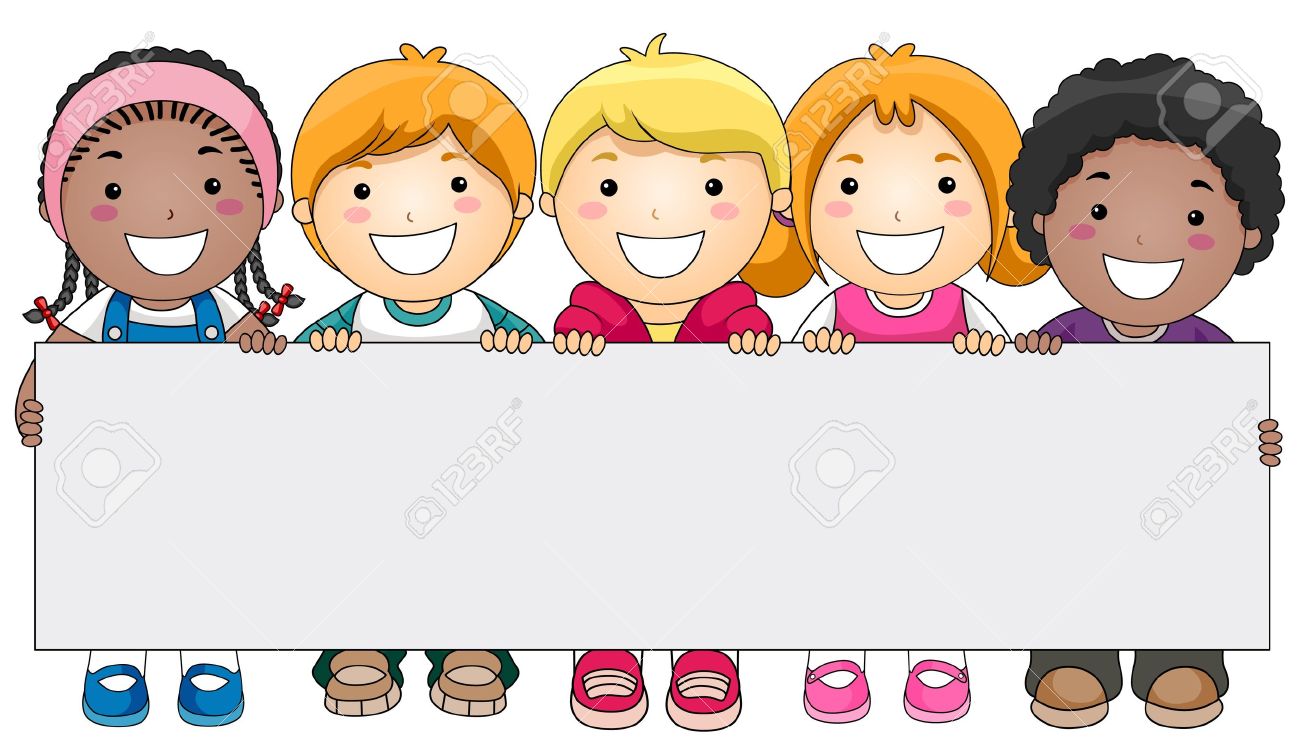 HOẠT ĐỘNG 1
CÁC VẬT TỰ PHÁT RA ÁNH SÁNG 
VÀ CÁC VẬT ĐƯỢC CHIẾU SÁNG
Quan sát tranh 1 và 2 ở SGK
1. Tranh nào ban ngày, tranh nào ban đêm? Vì sao em biết?
2. Kể tên những vật tự phát sáng và những vật được chiếu sáng
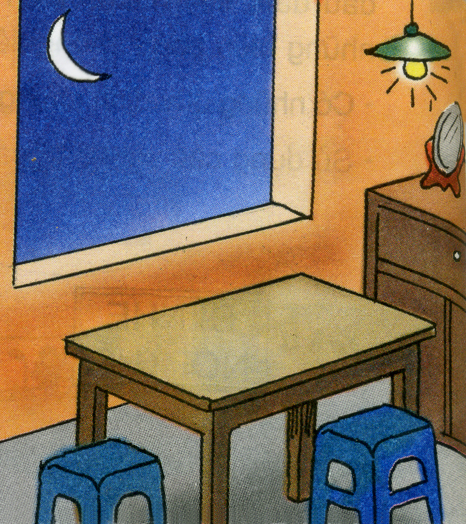 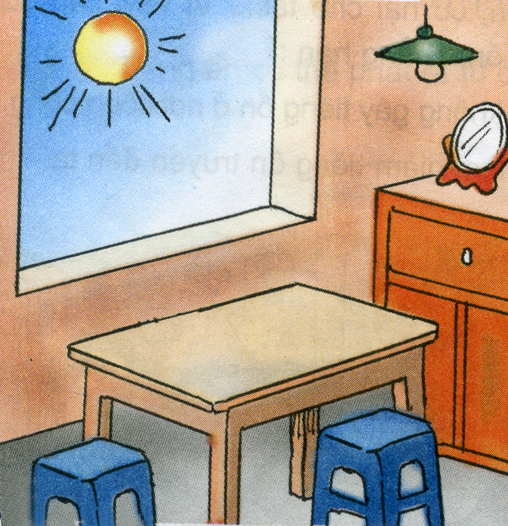 2
1
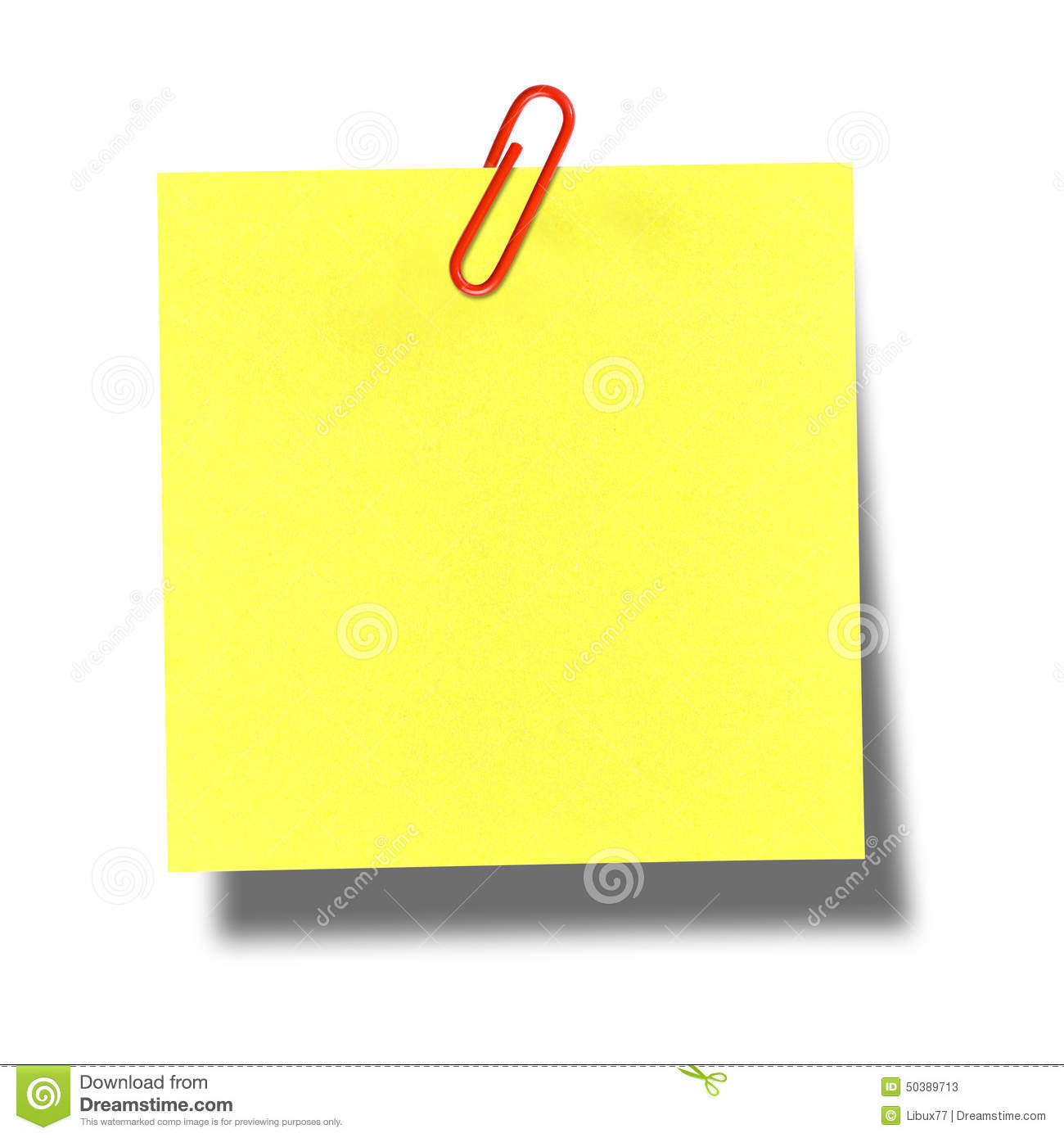 Vật tự phát sáng: mặt trời
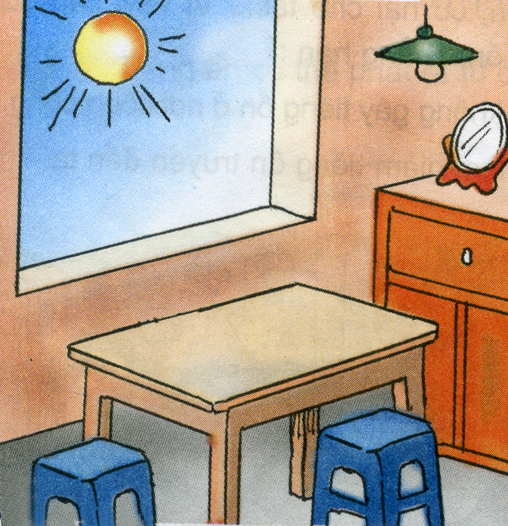 Vật được chiếu sáng: bàn, ghế, gương, tủ, bóng đèn
1
Ban ngày
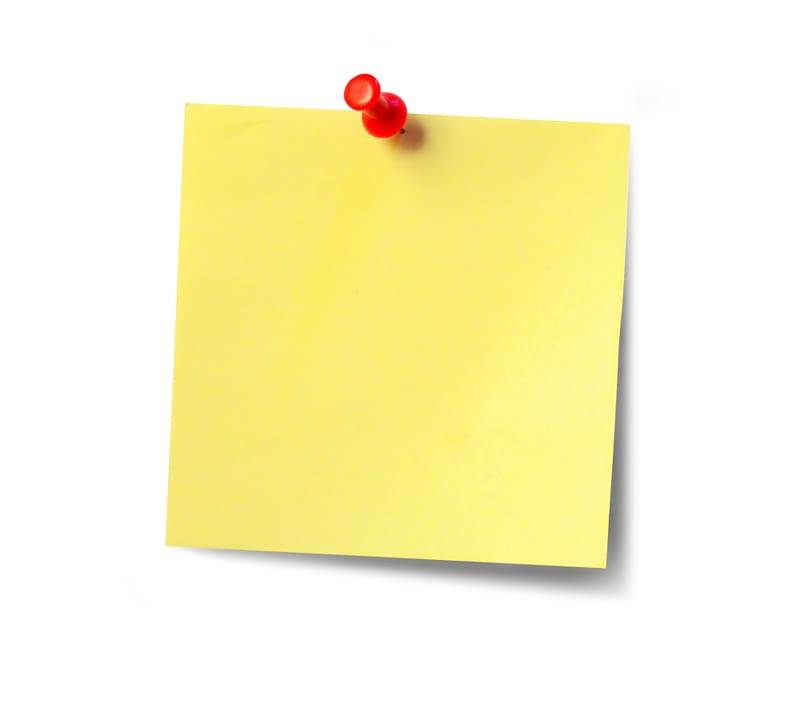 Vật tự phát sáng: ngọn đèn điện (khi có dòng điện chạy qua)
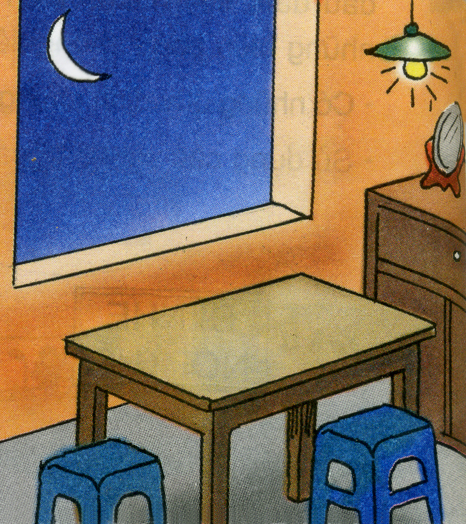 Vật được chiếu sáng: mặt trăng, bàn, ghế, gương, tủ, bóng đèn
2
Ban đêm
Tại sao mặt trăng được gọi là vật được chiếu sáng?
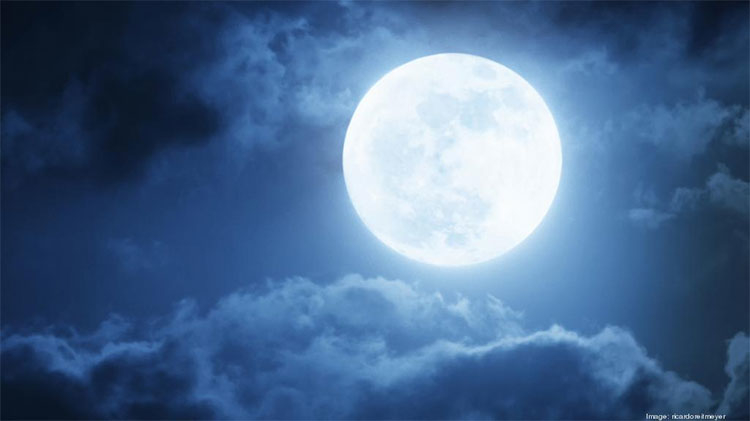 Vì  mặt trăng được mặt trời chiếu sáng
Vật được chiếu sáng
Tranh
Vật tự phát sáng
1
Ban
 ngày
Bàn ghế, gương,
quần áo, sách vở ......
Mặt trời
Ngọn đèn điện (khi có dòng điện chạy qua)
2
Ban
 đêm
Mặt trăng, gương, bàn ghế, tủ.....
12
Kết luận:
Ban ngày vật tự phát sáng duy nhất là Mặt trời còn tất cả mọi vật khác được Mặt trời chiếu sáng.
Ban ngày vật tự phát sáng duy nhất là gì? Còn tất cả mọi vật khác được cái gì chiếu sáng?.
Ban đêm vật tự phát sáng là đèn điện khi có dòng điện chạy qua, đom đóm….
Ban đêm vật tự phát sáng là vật gì?
Mọi vật mà chúng ta nhìn thấy ban đêm là do đèn chiếu sáng hoặc do ánh sáng phản chiếu từ Mặt trăng chiếu sáng.
Mọi vật mà chúng ta nhìn thấy ban đêm là do gì?
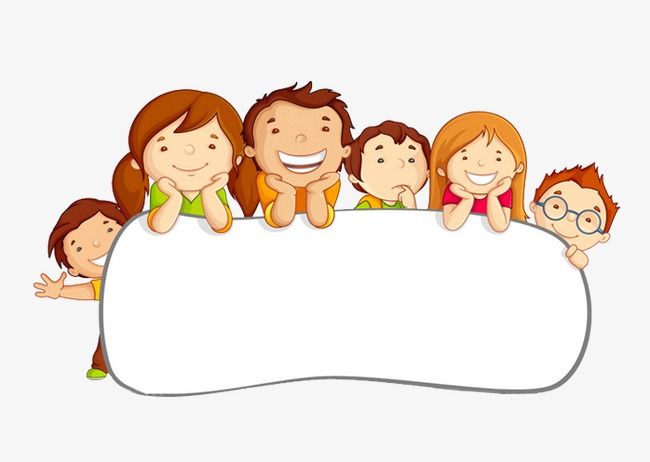 HOẠT ĐỘNG 2
 Đường truyền của ánh sáng
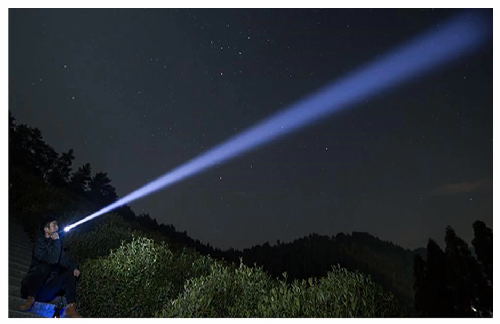 Quan sát thí nghiệm  và cho biết: Ánh sáng được  truyền đi như thế nào?
Ánh sáng được  truyền đi theo đường thẳng.
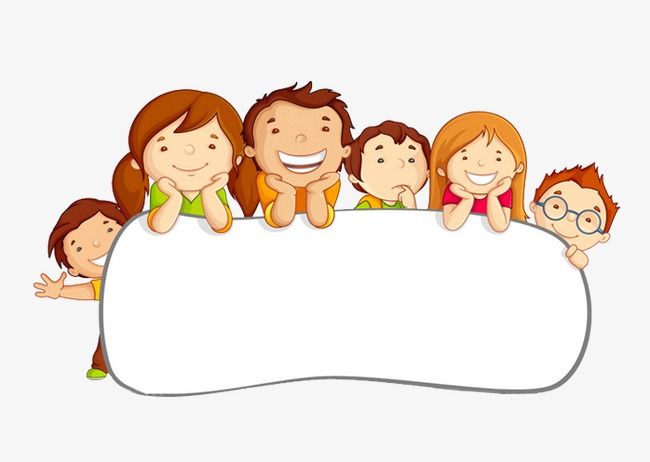 HOẠT ĐỘNG 3
Sự truyền ánh sáng qua các vật
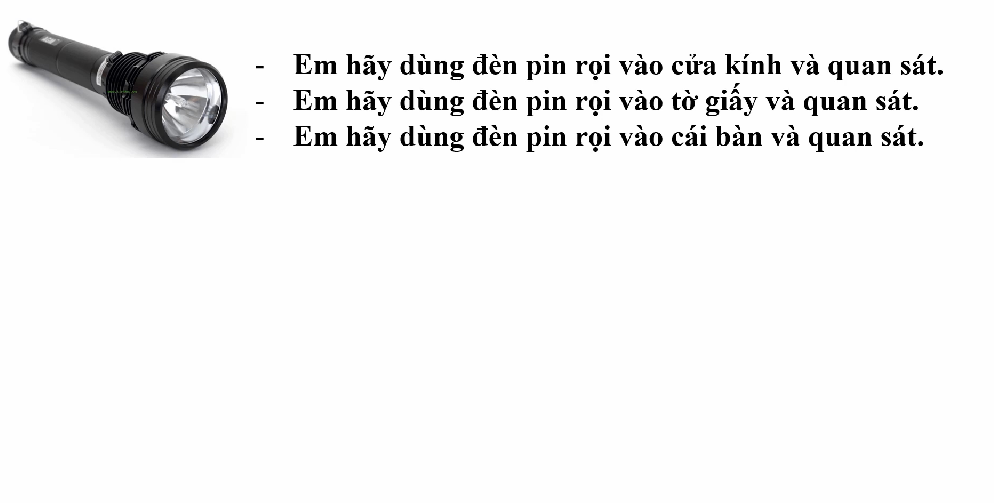 Em có nhận xét gì về việc  truyền ánh sáng qua các vật?
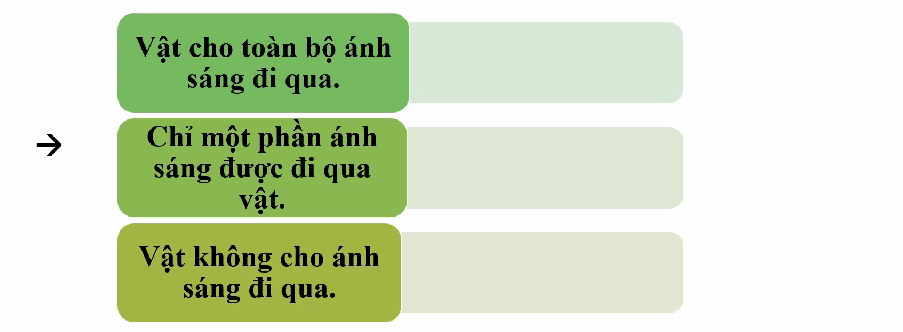 Cửa kính
Tờ giấy
Gỗ
Các vật chỉ cho một phần ánh sáng đi qua
Các vật không cho ánh sáng đi qua
Các vật toàn bộ ánh sáng đi qua
Tấm kính thủy tinh trong, tấm nhựa kính trong,…
Tấm kính mờ, vải mỏng, thước kẻ bằng nhựa trong,…
Tấm bìa, quyển vở, quyển sách, tấm ván, viên gạch,…
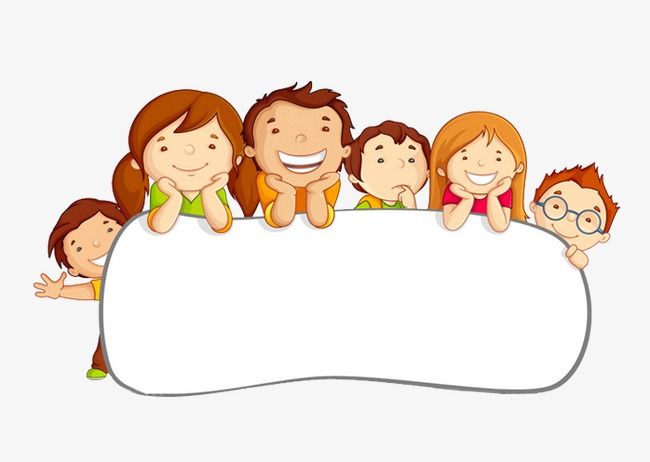 HOẠT ĐỘNG 4
Khi nào ta nhìn thấy một vật?
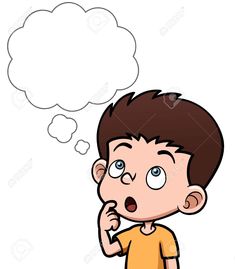 ???
Khi nào ta nhìn thấy một vật?
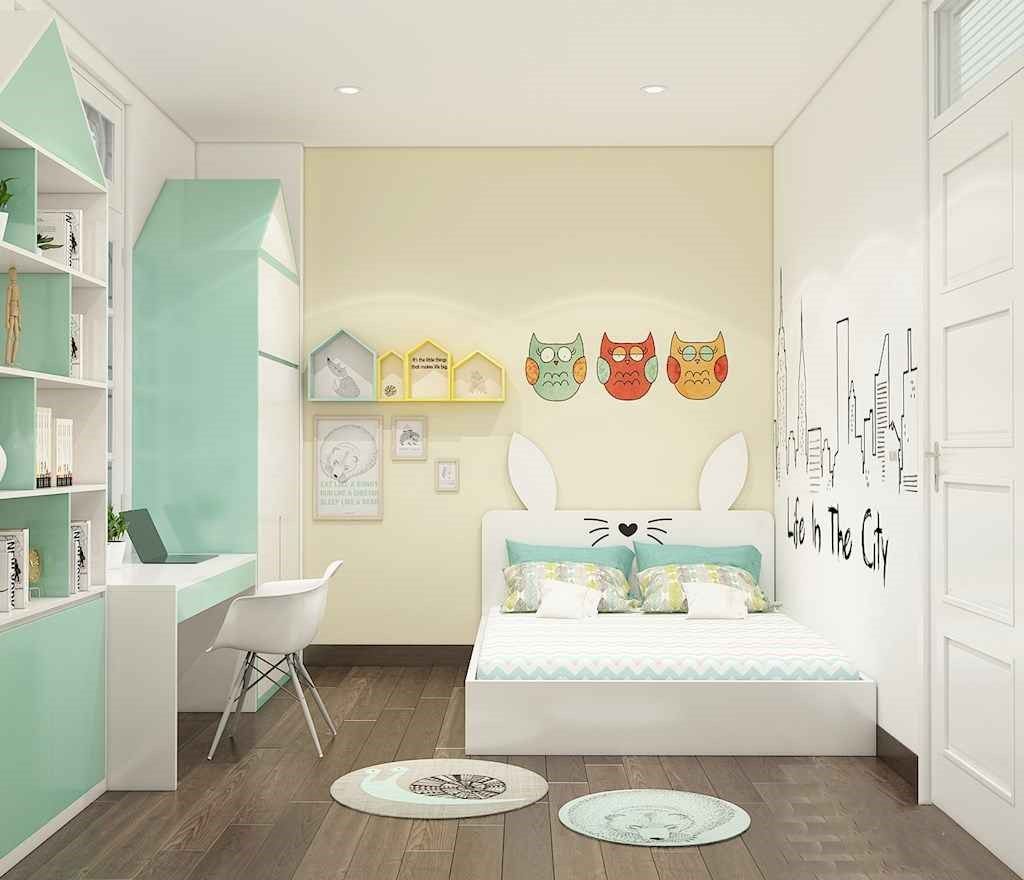 - Vào buổi tối khi đi vào phòng ngủ, em có  nhìn thấy  vật?
- Bật đèn lên, em có  nhìn thấy  vật?
Vật đó tự phát ra ánh sáng
Mắt ta nhìn thấy vật khi nào? (Em hãy chọn phương án đúng)
Có ánh sáng từ vật đó truyền tới mắt
Không có vật gì che mắt ta
Vật đó ở gần mắt…
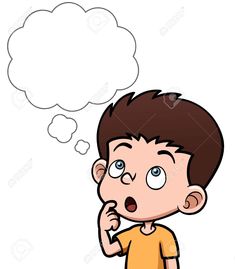 Ta chỉ nhìn thấy vật khi có ánh sáng từ vật đó truyền tới mắt ta
???
VẬN DỤNG
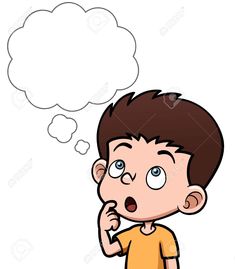 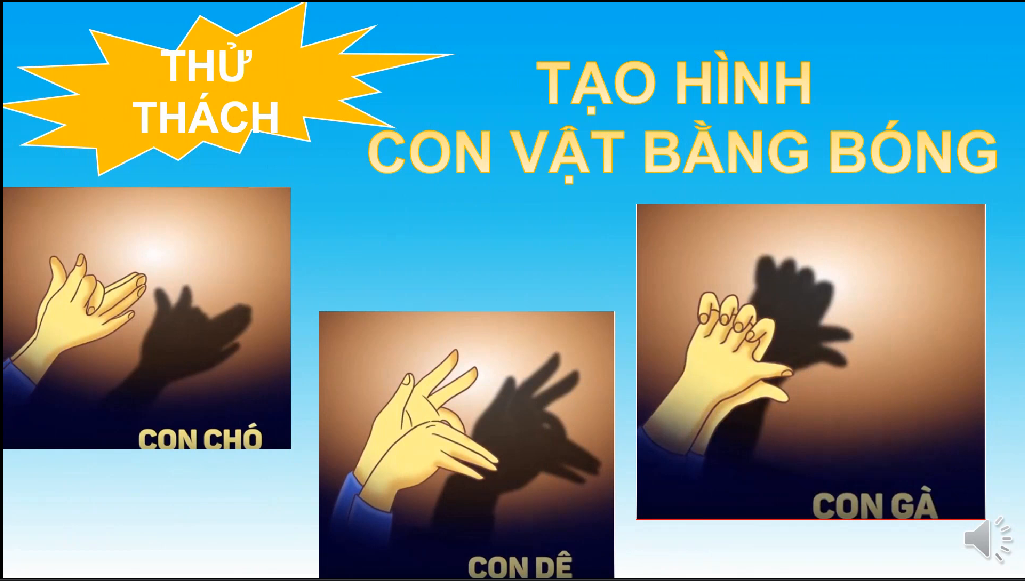 Ta chỉ nhìn thấy vật khi có ánh sáng từ vật đó truyền tới mắt.
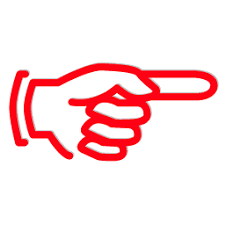 Ta nhìn thấy vật khi nào?
Ánh sáng được truyền theo đường thẳng.
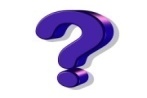 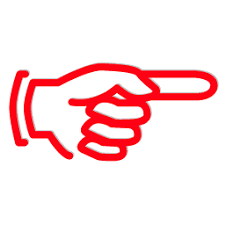 Ánh sáng được truyền đi như thế nào?
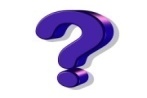 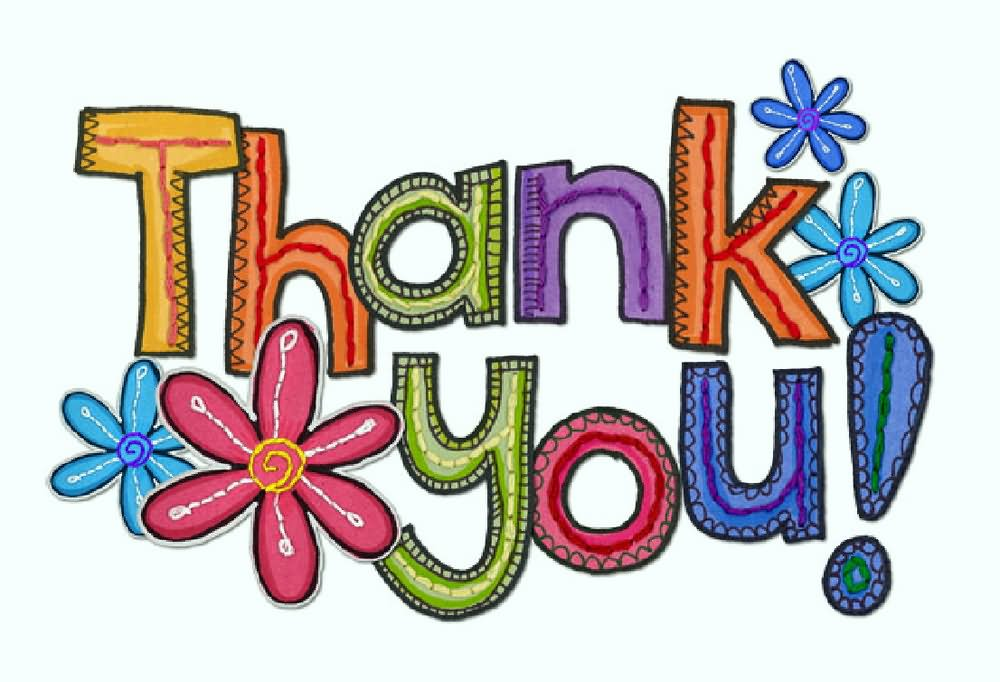 Khoa học
Bài: Ánh sáng
Vật tự phát sáng và vật được chiếu sáng
+ Mặt trời, ngọn lửa, đèn điện bật, đom đóm
+ Mặt trăng, các đồ vật
 2. Sự truyền ánh sáng qua các vật
+ Truyền sáng: không khí, nước, nhựa trong, kính, thuỷ tinh
+ Cản sáng: Gỗ, bìa, gạch..
3. Điều kiện để nhìn thấy vật
+Ta chỉ nhìn thấy vật khi có ánh sáng từ vật đó truyền tới mắt.